Underlined : titles of schemes of work
Religious Experience
Year 11
In Theme C : The Existence of God and Revelation  students understand Religious Experience through the study of both general and special revelation. In particular whether these types of revelations are proof of God’s existence. We revisit Lourdes Pilgrimage for a third time and consider whether the 83 miracles that are claimed to have taken place there are legitimate . We explore the atheist argument of ‘ God of the gaps’  and whether it could be used to explain the phenomena of healing waters in France or whether a genuine religious experience took place between Mary and St. Bernadette in 1858 and as a result  God’s healing powers can be experienced at Lourdes today.
Year 10
In Christian Beliefs ( 1) we investigate into Religious Experience further by revisiting  the miracle of the incarnation we build upon students knowledge and understanding by introducing them to the biblical justifications for such a belief we read John 1:1-3 and Genesis 1:1-3 in conjunction with each other to understand that the three persons of the Trinity eternally co – exist yet the incarnation became the miracle through which Jesus entered into history. 
In Christian Practices (1) we consider Religious Experience further through the study of various Christian practices such as speaking in tongues in the Pentecostal tradition. We also revisit the Sacraments especially. The Eucharist and Baptism we explore believers baptism and how it is considered by Baptist and Pentecostal Christians to be an outward sign of an inner conversion. Finally, we consider religious experiences that take place on pilgrimage we revisit the example of  Lourdes were we consider the 83 miracles that are claimed to have taken place there. 
In Christian Practices (2)  we explore Religious Experience through the vehicle of the Sacrament of Reconciliation , for Catholic and Orthodox Christians the Sacrament is an outward sign of an inward grace therefore an outpouring of love that we do not deserve, yet are freely given.
Year 8
In The Eucharist students understand Religious Experience through the study of the Christian practice of the Eucharist. Students understand how Catholic and Orthodox Christians experience the Eucharist as a miracle ( through transubstantiation). Whereas other Christian denominations experience it as a memorial of Jesus’ Last Supper. Students also explore Christians who do not celebrate the Eucharist for  example Quaker Christians who maintain  that it is  advantageous  to experience the Holy Spirit through silence or Salvation Army Christians who believe that you experience Jesus through helping the poor and needy based on Jesus’ teachings in Matthew 25, the parable of the sheep and the goats.  
In The Shack we build upon our understanding of Religious Experience through revisiting the concept of the miracle of the incarnation. Mackenzie ( the main character) asks Jesus: ‘ Why do I find it so much easier to speak with you compared to the other two? ( God the Father and God the Holy Spirit). The response is an explanation of the incarnation that by God taking on the human experience through the miracle of the incarnation an interconnectivity between mankind and the divine occurs: through which the character of Mackenzie finds healing following the brutal murder of his daughter Missy.
Year 7
In the Life of Jesus students consider Religious Experience through the experience of Mary who at the Annunciation was told by the Angel Gabriel that despite her virginity would conceive a child, who would be ‘the word made flesh’ ( John 1:3-1). Students are introduced to the key phrase miracle of the  incarnation. 
In The Life of the Prophet Muhammad ( PBUH) students consider Religious Experience when we learn about The Prophets experience in the cave in Mount Hira. The Angel Jibril appears to Muhammad to reveal to him the Quran. 
In the 5 Pillars of Islam and the Quran we explore Religious Experience through studying accounts of the Hajj pilgrimage to Mecca and how such experiences have changed the course of history. Most notably we explore the study of Malcolm X and how his religious experience on hajj resulted in him seeking racial integration in the USA.
Year 9
The topic ‘What is a Religion?’ facilitates the study of Religious Experience as students research Ninian Smart’s 7 dimensions of religion the third of these is ‘Experiential and emotional’ whereby students understand that  people who follow a religion have a personal and emotional connection to their faith and God. To explore this example further we consider the Religious Experience of bathing  in the healing waters of Lourdes France.
An example of how the concept of Miracle of the Incarnation  build upon throughout student’s time at St Marks.
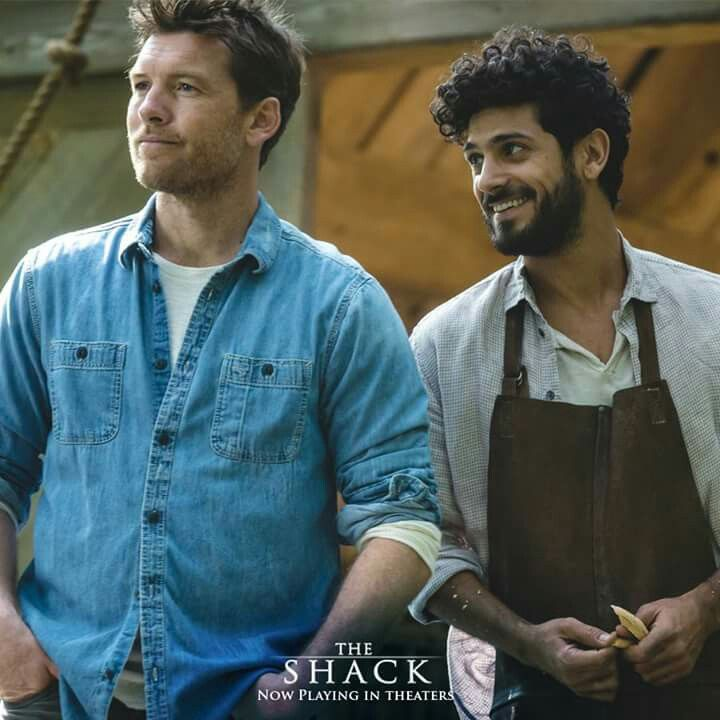 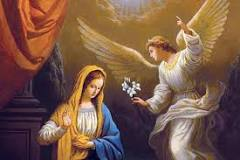 Year 11
When studying Theme C : The Existence of God and Revelation in Spring A. Students build upon their knowledge of the incarnation by beginning to evaluate this central Christian belief. Students gain an understanding of how atheists question the authorship and authority of the bible. Most able students could conclude that St John’s Gospel, the gospel with the strongest claim to Jesus’ divinity: is not one of the synoptic gospels and is the oldest gospel written ( 90AD)  and therefore could have been corrupted over time. Students may also be able to draw upon their knowledge of Islamic Beliefs ( Year 10 Autumn A) to question whether Jesus is God incarnate or simply The Prophet Isa who was able to perform miracles but is not considered divine.
Year 10
When studying Christian Beliefs (1) in spring A: Students revisit the miracle of the incarnation we build upon students knowledge and understanding by introducing them to the biblical justifications for such a belief we read John 1:1-3 and Genesis 1:1-3 in conjunction with each other to understand that the three persons of the Trinity eternally co – exist yet the incarnation became the miracle through which Jesus entered into history.
Year 8
When studying The Shack in Summer B: students  revisit the concept of the miracle of the incarnation. Mackenzie ( the main character) asks Jesus: ‘ Why do I find it so much easier to speak with you compared to the other two? ( God the Father and God the Holy Spirit). The response is an explanation of the incarnation that by God taking on the human experience through the miracle of the incarnation an interconnectivity between mankind and the divine occurs: through which the character of Mackenzie finds healing following the brutal murder of his daughter Missy. Students reflect upon this when writing a healing journal for Mackenzie using supporting bible quotes.
Year7
When studying the Life of Jesus  in Autumn 2: students consider the experience of Mary who at the Annunciation was told by the Angel Gabriel that despite her virginity would conceive a child, who would be ‘the word made flesh’ ( John 1:3-1). Students are introduced to the key phrase miracle of the  incarnation.